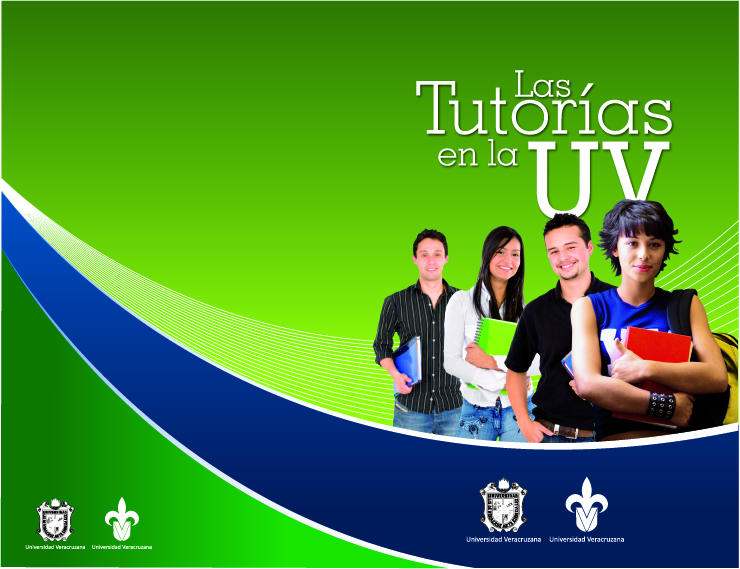 UNIVERSIDAD VERACRUZANA 
Facultad de Contaduría y Administración
 Campus Ixtaczoquitlán

Tutoría de Evaluación 

Coordinación:
 Dra. Consuelo Yasmín Palafox Merino

cpalafox@uv.mx
cypalafox@gmail.com

Nov 2017
Orden del día 24 de Noviembre
Calendario.
Créditos Permitidos
EE Optativas
Servicio Social
Acreditación del Idioma Ingles
Experiencia Recepcional
Puntos importantes a considerar en la inscripción
Recuperación de Contraseña MiUV
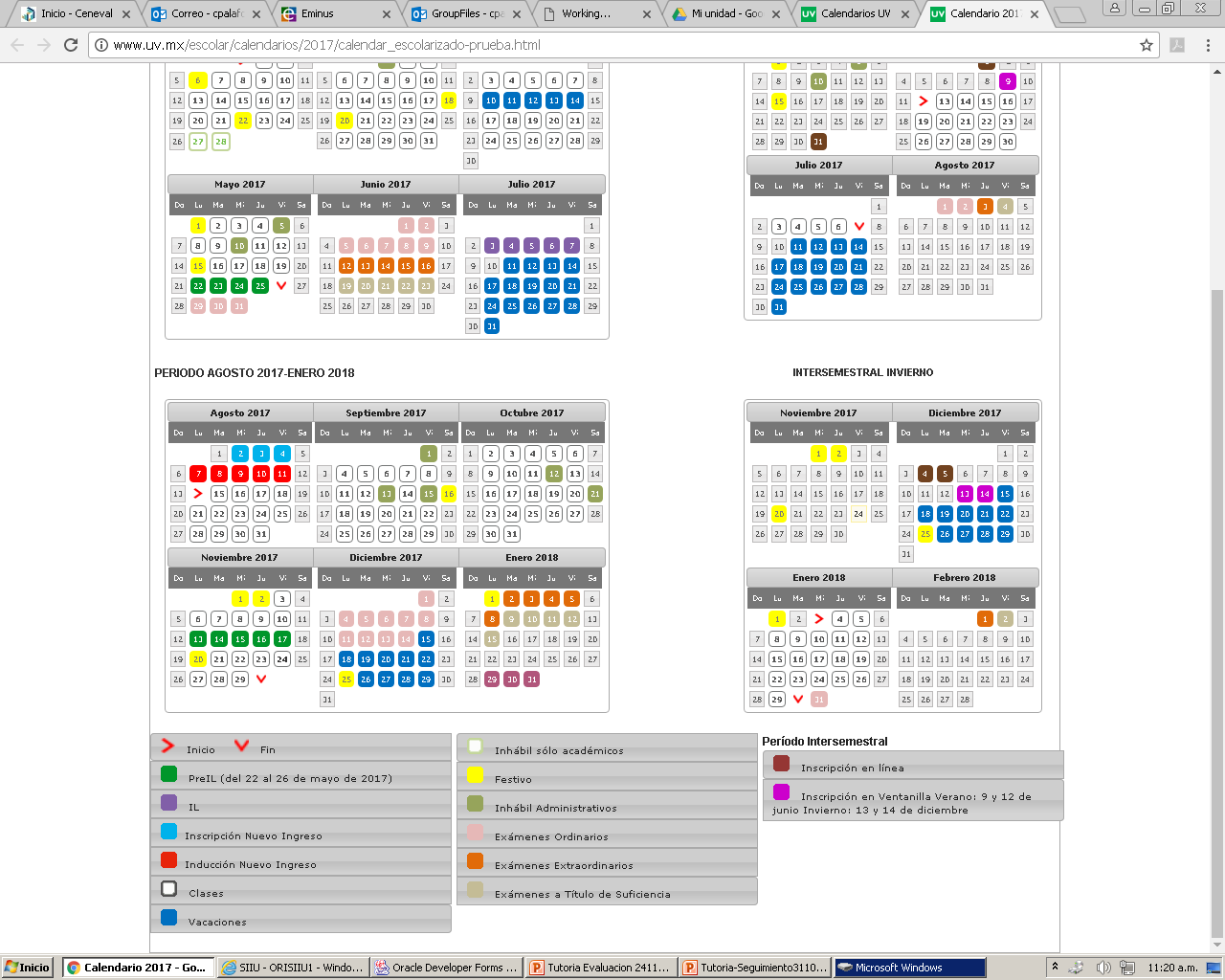 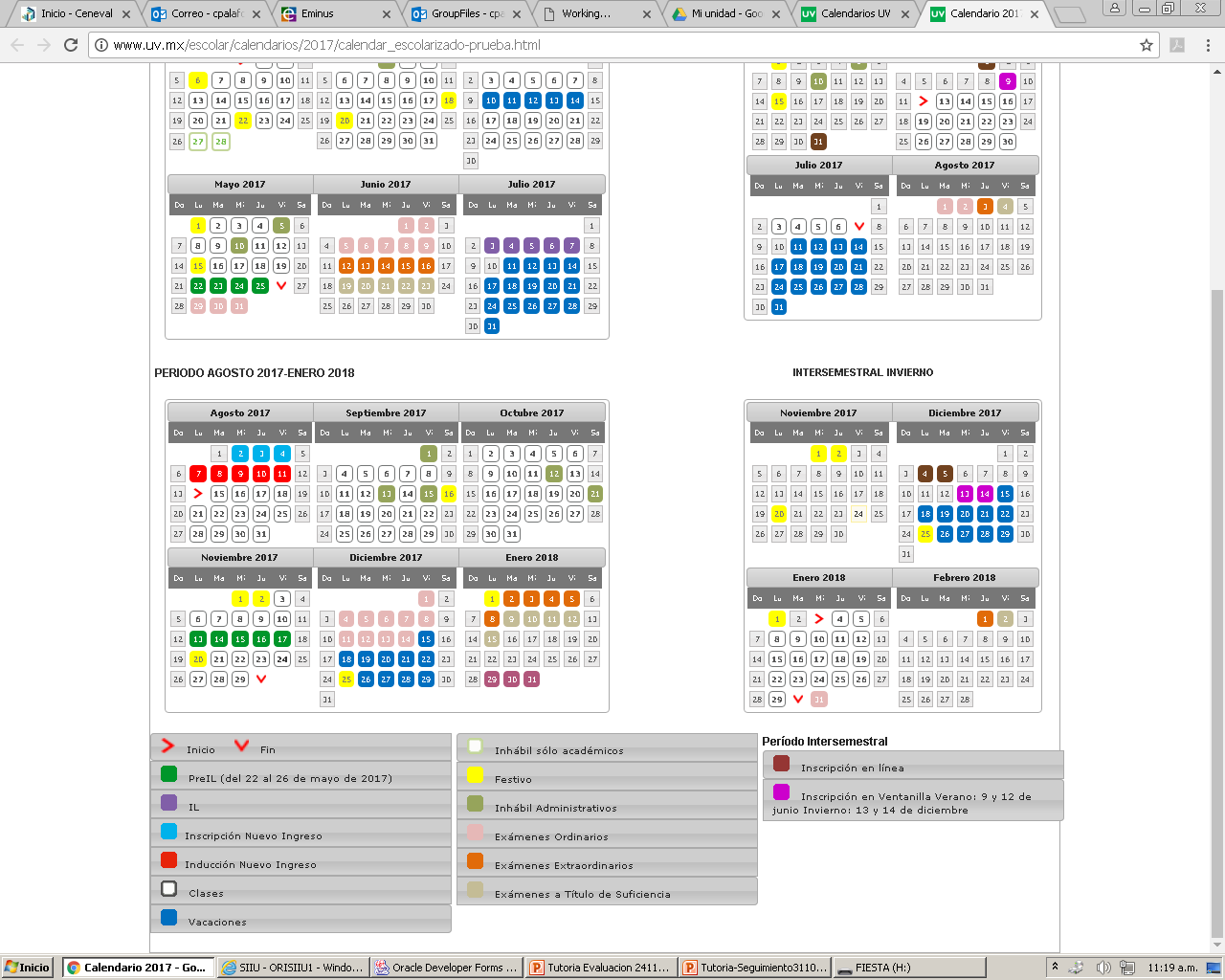 Inscripción en Línea: 29 Enero al 2 de febrero * Manual en Presentación Adjunta
Cantidad de Créditos Permitidos* según el Programa Educativo del Estudiante
* Estos valores pueden ser diferentes en procesos de PreIL o IL según valor crediticio del estudiante
ÓPTATIVAS
Contaduría
ADMINISTRACIÓN
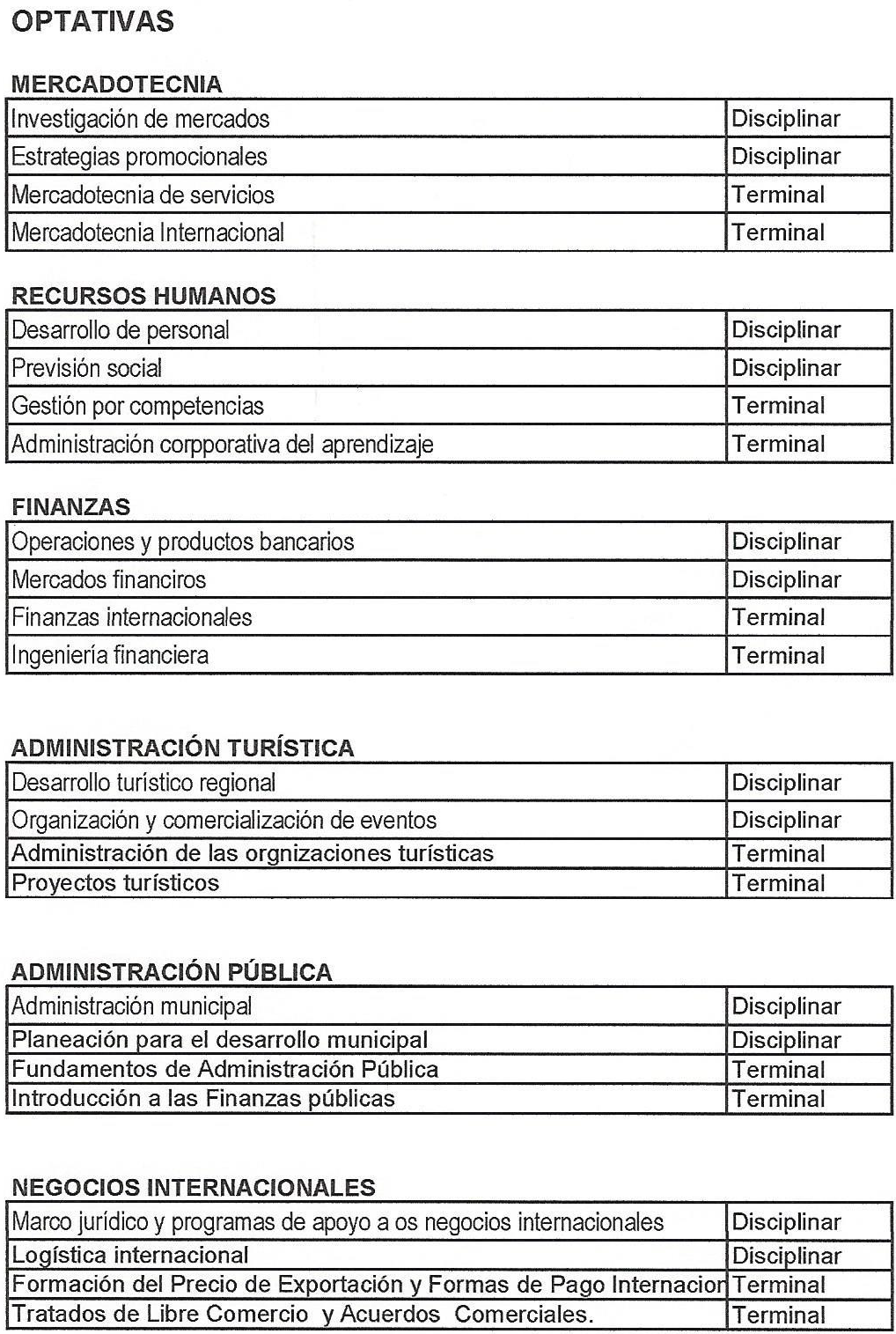 SISTEMAS COMPUTACIONALES ADMINISTRATIVOS
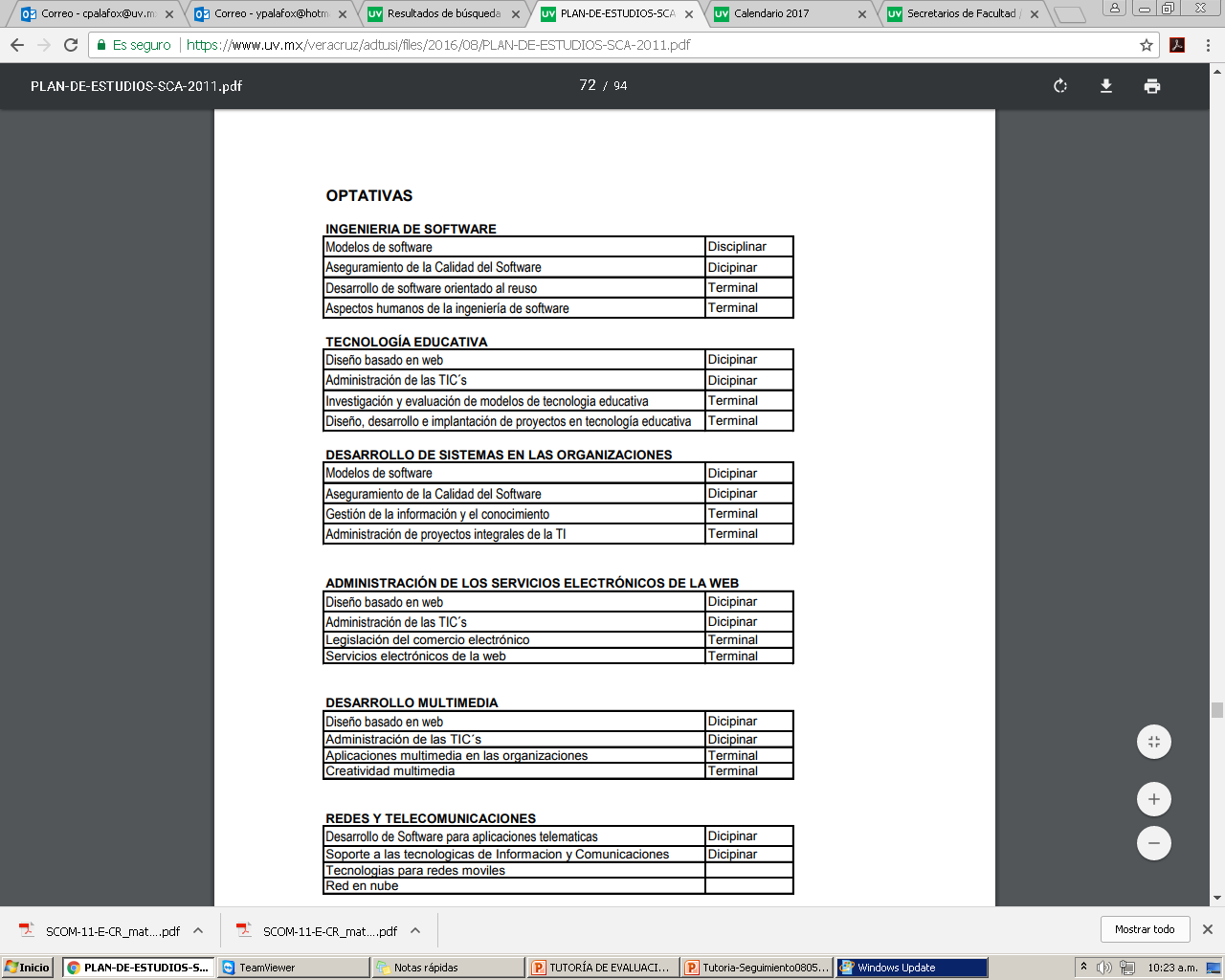 SERVICIO SOCIAL
El SS se inscribe en línea.
Una vez que se cumpla con el criterio de haber cursado el 70 % de créditos. (Artículo 77 Estatuto de los alumnos 2008).
Se recomienda al estudiante, que de cada uno de sus reportes que entrega mensualmente, se quede con una copia y tenga la firma de recibido, para que quede constancia de entrega.
ACREDITACIÓN DE IDIOMA INGLES
Para los programas Contaduría, Administración, LSCA e Ing. De Software.
El Acreditación de Idioma Ingles, se acredita siempre que se cuente en licenciatura la EE de Ingles Intermedio I en su cardex.
Una vez que se cumpla con el criterio de haber cursado el 70 % de créditos. (Según lo descrito en la Fundamentación del Programa Educativo).
Entregar oficio de solicitud de la acreditación adjuntando su kardex a la Secretaria Académica de la Entidad (Sujeto a aprobación de criterios)
EXPERIENCIA RECEPCIONAL (ER)
La inscripción es en ventanilla (Horarios a publicar iniciado el periodo escolar).
Si se inscribe y decide presentar el examen general de egreso del Ceneval y si lo acredita, deberá presentar un oficio de solicitud de la acreditación con su respectivo resultado con la Secretaria Académica de la Entidad y reportar a la Coordinación de ER con el Dr. Agustín Lagunés Domínguez. 
En caso de no acreditar el Ceneval y no haber realizado el trabajo, no acreditará la ER y tendrá que repetir la ER (2da. Inscripción) o en su defecto presentar de nuevo  el examen general de egreso del Ceneval.
Puntos importantes para la Inscripción
Para la Inscripción en Ventanilla (horarios a publicar iniciado el periodo escolar), es necesario acudir a actualizar su matricula antes de realizar cualquier pago en banco (Cuando no realizaron IL o se les paso la fecha de pago) y esta sujeto a cupo. 
Verificar Tabla de equivalencias en la página Web de la Facultad.
http://www.uv.mx/orizaba/contaduria/
A los estudiantes que concluyan el actual periodo agosto 2017 - enero 2018 con una EE en Última Oportunidad. Esta condicionado a acreditar el examen de Última Oportunidad para tener derecho a su Inscripción del siguiente periodo.
Recuperación de contraseña
GRACIAS POR SU ATENCIÓN